BAR, DAİRESEL VE STIFF DİYAGRAMLARI
11.HAFTA
Bar Diyagramı
Hem (1985)
Dairesel Diyagramlar
Hem (1985)
Çavuş Çayı havzasında dairesel diyagram uygulaması (Ali Baba Tuzlası ve dolayı, Sungurlu, Çorum)
Çelik and Yıldırım (2006)
Su  H a y a t t ı r…
Seyfe Gölü ve çevresinde Yeraltı suyu kalitesi değişimi(Dairesel Diyagram)
Çelik et al. (2008)
Su  H a y a t t ı r…
Stiff Diyagramı
Hem (1985)
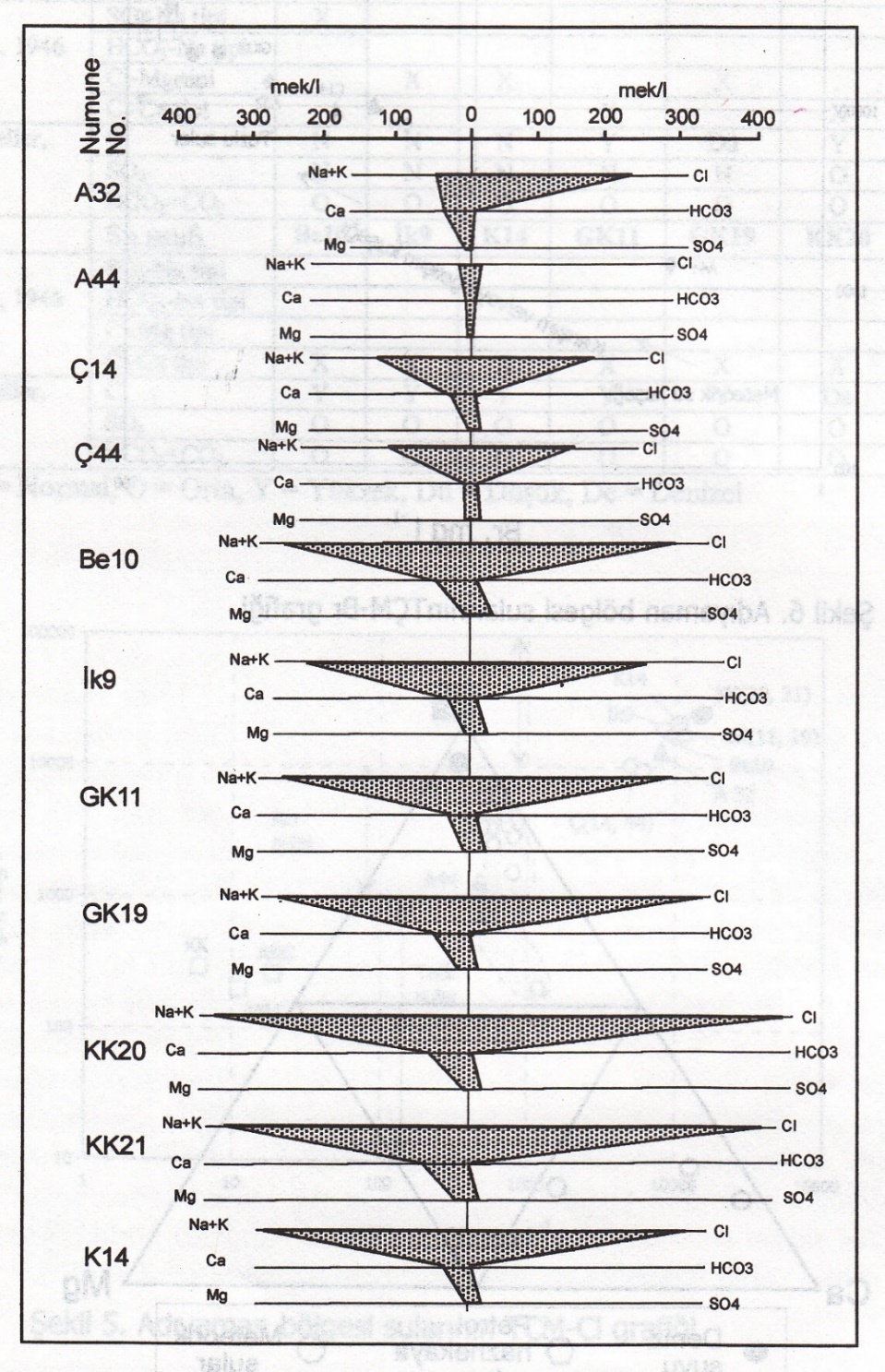 Stiff Diyagramı(Adıyaman petrol sahası örnekleri)
Çelik (2001)
Stiff Diyagramı (Hatay, Dörtyol Yeraltı (a) ve yüzey suyu (b) örnekleri)
Brehme et al. (2010)